Securing IoT Devices on our networks
Eliot Lear
Principal Engineer
31 Oct 2018
Why is IoT different?
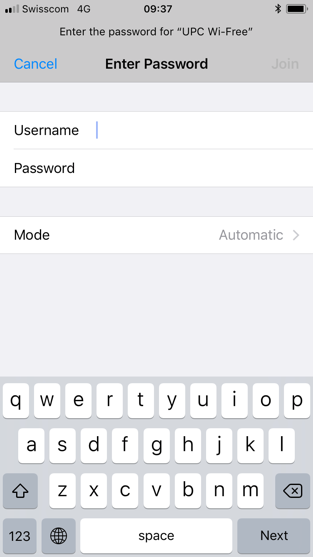 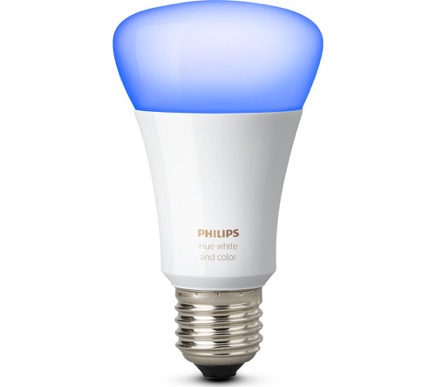 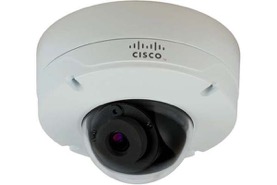 What’s the scope of the problem?
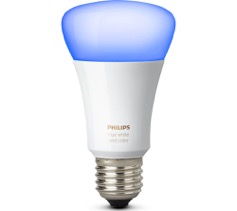 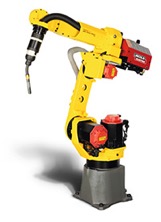 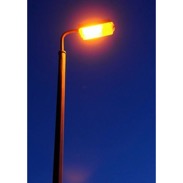 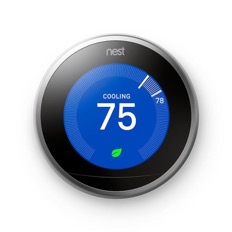 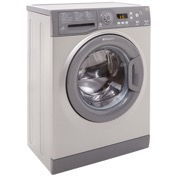 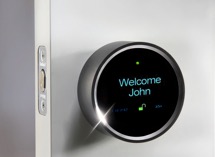 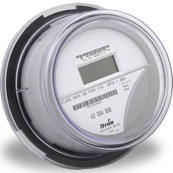 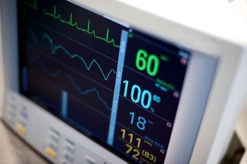 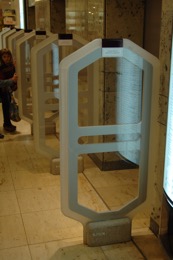 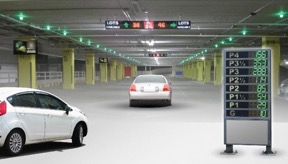 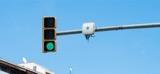 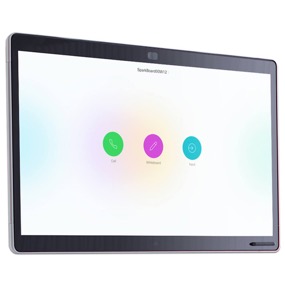 Questions that need answering
What is the device’s identity? Does this particular thing belong on the network?

What type of thing is it?
What is this thing?
Who is responsible for it?
If something breaks, who should be called?
What access does it need?
With which devices should it communicate?
Is it doing what it should be doing?
With which devices is it actually communicating?
Is it behaving as designed?
[Speaker Notes: Eliot – Added AVC to the last bullet point]
Steps needed to get a device to join a network
Out of the box
Device learns which network to join
Provision device to trust network
Provision network to trust device
Operational State
Design goal choices
Basic concept: a voucher
module: ietf-voucher

     yang-data voucher-artifact:
         +---- voucher
            +---- created-on                       yang:date-and-time
            +---- expires-on?                      yang:date-and-time
            +---- assertion                        enumeration
            +---- serial-number                    string
            +---- idevid-issuer?                   binary
            +---- pinned-domain-cert               binary
            +---- domain-cert-revocation-checks?   boolean
            +---- nonce?                           binary
            +---- last-renewal-date?               yang:date-and-time
Bootstrapping with wired (ANIMA BRSKI)
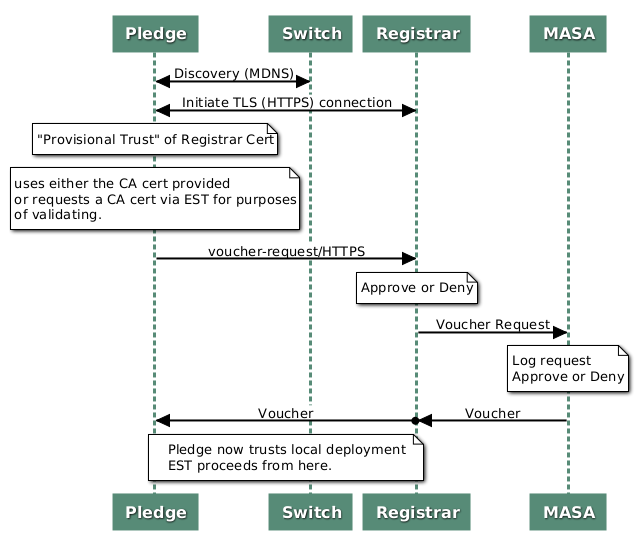 Pledge=Device
Registrar=Store of known devices (tied to AAA infrastructure)
MASA=”Manufacturer Authorized Signing Authority”
EST -enrollment over secure transport
Client gets a certificate via EST
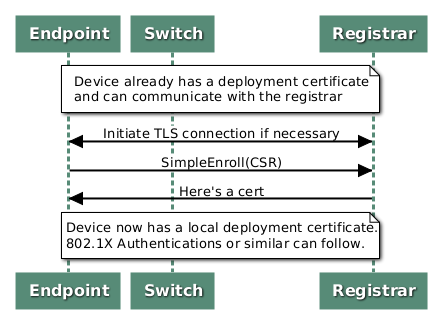 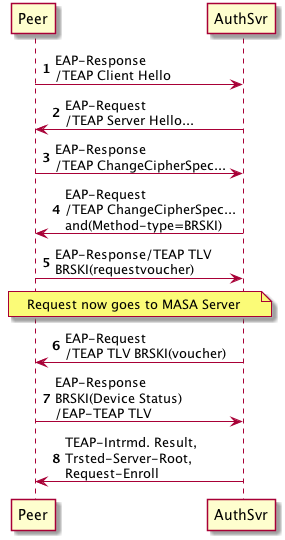 Getting there withwireless
Can do EAP-Success here if we recognize local cert
Use existing management path in the network: EAP
Keep onboarding capabilities in interface “bring up”
Reuse as much as possible
Can skip BRSKI and go right to enroll if we need to re-enroll
MASA tests proof of ownership
1. Label scanned in
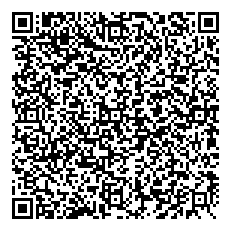 Registrar
3. Proof of ownership included
Thing
MASA
2. Normal voucher request
Thing tests proof of ownership
1. Label scanned in
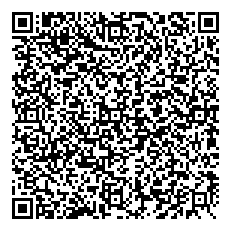 Registrar
3. Proof of ownership included
Thing
MASA
2. Normal voucher request
No MASA
1. Label scanned in
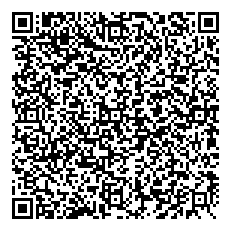 Registrar
2. Voucher request
3. Proof of ownership included
Thing
Approaches to onboarding
*Hands free = no label or BOM integration
**Assumes protection of proof of ownership
***Assumes Internet access to enterprise AAA at some point
Lines of complexity
Certs
Device
WPA-2/EAP
Asymmetric Keys
Back end sales integration
Manufacturing
Labels
Deployment Complexity
Drafts
draft-ietf-anima-bootstrapping-keyinfra-16 (core draft)
draft-friel-anima-brski-over-802dot11-01 (some options)
draft-lear-eap-teap-brski-01 (BRSKI over EAP)
draft-lear-brski-pop-00 (proof of possession)